Week 8 Video 1
Discovery with Models
Discovery with Models: Seems Tricky
Discovery with Models: Seems Tricky
But, in fact, discovery with models is so simple that a 6-year old could explain it
Discovery with Models: Seems Tricky
But, in fact, discovery with models is so simple that a 6-year old could explain it

And now, here to do so, is today’s guest lecturer, Maria Baker
Discovery with Models: The Big Idea
A model of a phenomenon is developed 
Via 
Prediction
Clustering
Knowledge Engineering 

This model is then used as a component in another analysis
Thank you, Maria
Discovery with models can be used in Prediction
The created model’s predictions are used as predictor variables in predicting a new variable

E.g. Classification, Regression
Can be used in Relationship Mining
The relationships between the created model’s predictions and additional variables are studied
This can enable a researcher to study the relationship between a complex latent construct and a wide variety of observable constructs

E.g. Correlation mining, Association Rule Mining
Models on top of Models
Another area of Discovery with Models is composing models out of other models

Examples:
Models of Gaming the System and Help-Seeking use Knowledge Tracing models as components (Baker et al., 2004, 2008a, 2008b; Aleven et al., 2004, 2006; Paquette et al., 2014)
A model of Wheel-Spinning uses a Knowledge Tracing model as a component (Matsuda et al., 2016
Models predicting online course completion and grades use linguistic models on discussion forum text (Crossley et al., 2015, 2016; Dascalu et al., 2021)
Models predicting long-term outcomes use models of Affect, Off-Task, Gaming the System, Carelessness, Knowledge as components (Pardos et al., 2013; San Pedro et al., 2013; Yeung & Yeung, 2019; Almeda & Baker, 2020)
Models on top of Models
When I talk about this, people often worry about building a model on top of imperfect models

Will the error “pile up”?
Models on top of Models
May not be as big a risk as people worry about


If the final model successfully predicts the final construct, do we care if the model it uses internally is imperfect?

Systematic error at each step is taken into account at the next step!

That said, there are some validity issues that should be taken into account – more on that in a minute
Advantages of DWM
Advantages of DWM
Possible to Analyze Phenomena at Scale

Even for constructs that are 
latent
expensive to label by hand
Advantages of DWM
Possible to Analyze Phenomena at Scale

At scales that are infeasible even for constructs that are quick & easy to label by hand
Scales easily from hundreds to millions of students
Entire years, over a decade (Yeung & Yeung, 2019; Almeda & Baker, 2020), (eventually) entire lifetimes
Predicting Nobel Prize winners from kindergarten drawings?
Future Nobel Prize Winner?
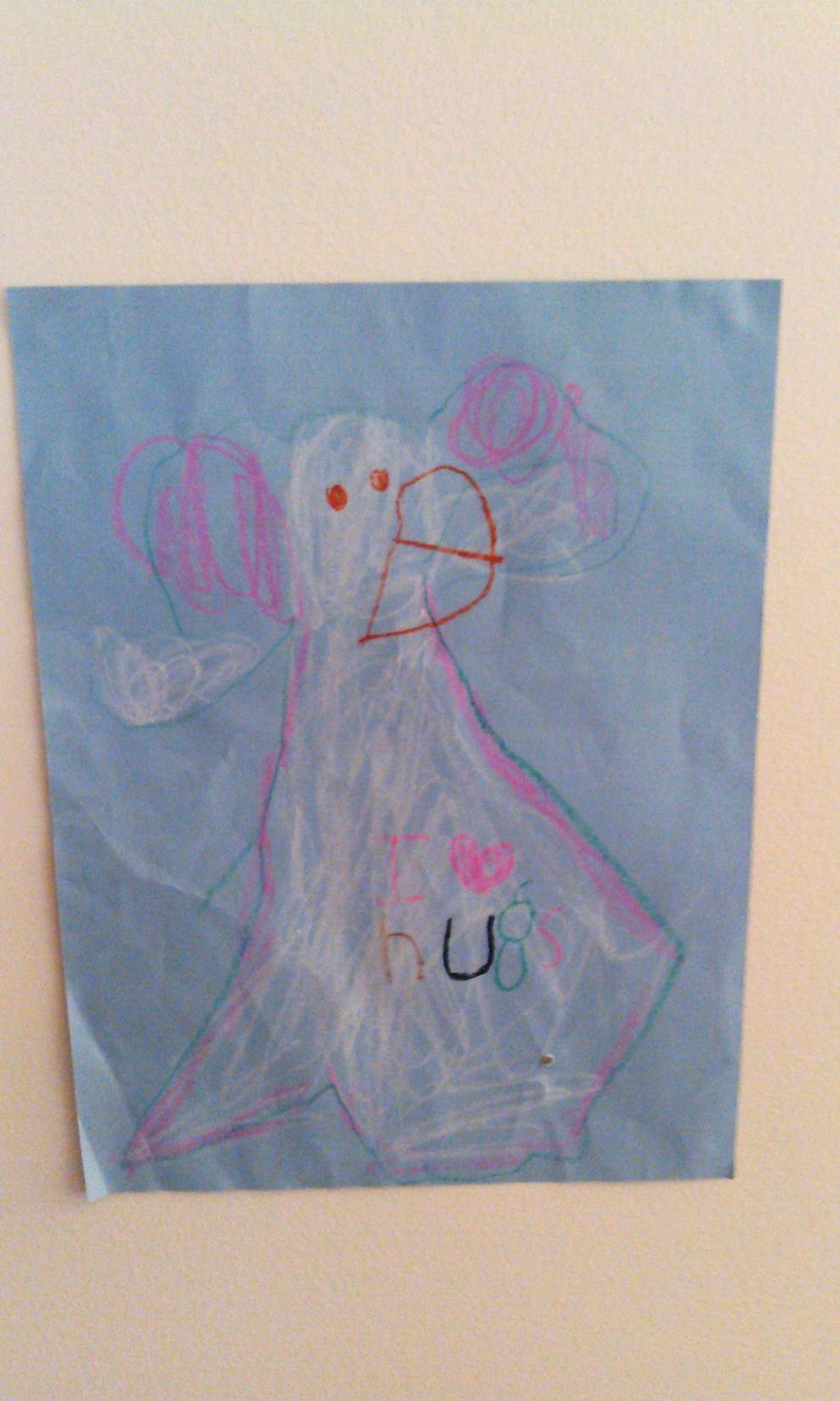 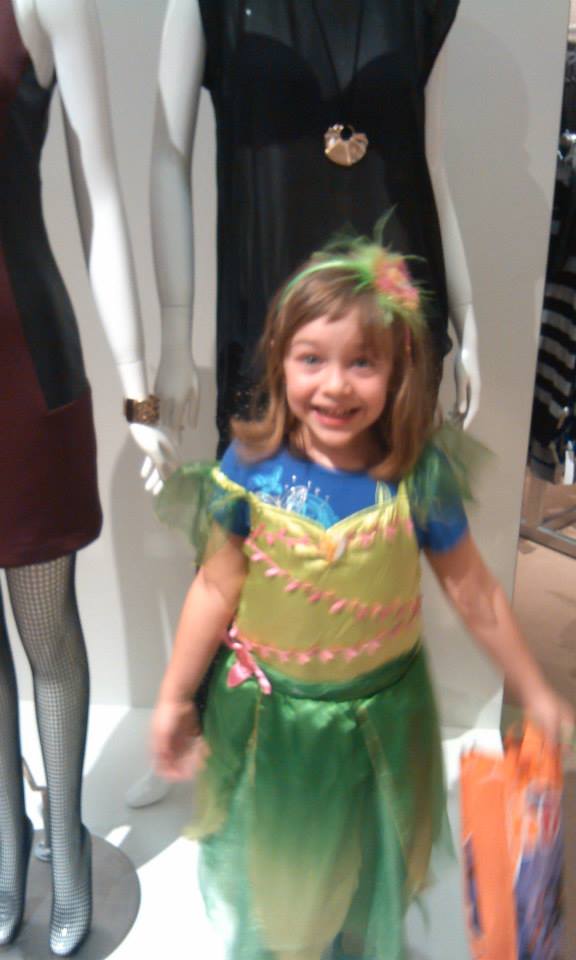 Advantages of DWM
Supports inspecting and reconsidering coding later
Leaves clear data trails 
Can substitute imperfect model with a better model later and re-run
Promotes replicability, discussion, debate, and scientific progress
Disadvantages of DWM
Easy to Do Wrong!
Discovery with Models: Here There Be Monsters
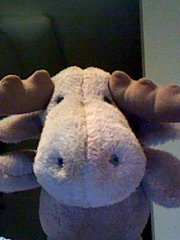 “Rar.”
Discovery with Models: Here There Be Monsters
It’s really easy to do something badly wrong, for some types of “Discovery with Models” analyses

No warnings when you do
Think Validity
Validity is always important for model creation

Doubly-important for discovery with models
Discovery with Models almost always involves applying model to new data
How confident are you that your model will apply to the new data?
Challenges to Valid Application
Many challenges to valid application of a model within a discovery with models analysis
Challenges to Valid Application
Is model valid for population?
Is model valid for all tutor lessons? (or other differences)
Is model valid for setting of use? (classroom versus homework?)
Is the model valid in the first place? (especially important for knowledge engineered models)
“Increasingly Important…”
Baker & Yacef (2009) argued that Discovery with Models is a key emerging area of EDM

I think it’s fair to say this area has not emerged the way we expected back then
“Increasingly Important…”
Maybe it’s just easier to start with raw features
Maybe people aren’t good at sharing their models
Maybe it’s more common to study a theme across several data sets than to extensively work within one system
Maybe it’s hard to do right

Discovery with Models does seem beneficial when it’s used
Hard to know
Next lecture
Discovery with Models: Case Study